圣公会圣匠堂长者地区中心长者支持服务队香港房屋协会家维邨义工队
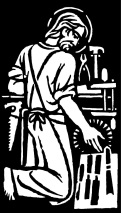 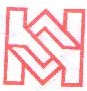 「伙伴合作」义工服务分享
「小区是我家 由关怀长者开始」
邱绍彰(圣公会圣匠堂长者地区中心长者支持服务队社工)
何丽珍(香港房屋协会长者服务主任)
岑燕云(家维邨义工队成员)
22.7.2006
家维邨居民义工队简介
成立日期：2003年3月

目       标：
i)   团结居民
ii)  增加邻舍间沟通、互相认识，减少误会
iii) 发挥守望相助精神
iv)  关怀区内长者
v)动员区内的义工关顾独居，体弱的长者
         vi)大型活动协助

现时义工人数：
有义工41人，大部份是退休长者，最大年龄是90岁
居民义工队服务
协助本邨长者休息室运作及推行活动
ii)		为长者书写信件，读信等
iii)	编织冷颈巾送给长者
iv)	 探访独居长者
v) 	 卖旗筹款
动员区内的义工关顾独居、
	 体弱长者(家维之友探访)
vii) 大型活动协助(端午包粽)
房屋协会所扮演的角色
协助居民义工队的活动

提供义工队活动所需的物资
如何鼓励居民参与？
推荐义工及义工团队申领社署颁发的
	义工嘉许状
让义工代表屋邨出席不同的义工会议及活动，
	以认同及赞赏义工的贡献
发挥义工潜能 – 组织合唱团、手工艺班等，
	让长者能够凭一己所长，尽情发挥。
家维邨居民义工队成员分享
长者支持服务队简介
服务目标：

为极需要照顾的长者提供小区网络和外展服务

推广义务工作精神
长者支持服务队的服务对象
60岁以上，有以下其中一项或多项情况，	并确有支持服务需要且愿意接受服务的长者

	i)独居或缺乏家人照顾
	ii)缺乏小区支持网络
	iii)健康欠佳
	iv)有经济困难
	v)未能善用小区资源或服务
	vi)其它特殊情况
长者支持服务队服务性质
透过外展手法到区内不同地点接触长者，识别可能需要社会服务的长者
动员小区人士及义工服务长者，并与他们联系
招募、甄选和训练不同年龄的义工
怎样成为长者支持队义工？
60岁以上的长者：
可自行联络或由社会服务机构、地区团体或热心人士转介至邻近的长者支持服务队

60岁以下的小区人士：
有兴趣参加的人士或机构可向长者支持服务队	申请成为个人义工或义工机构
义工可提供的协助
电话慰问
定期探访
到户看顾
陪诊
简单家居维修
义工的参与点滴
透过合作所达到的果效
个人层面：

	i)透过积极参与，实践老有所为

	ii)活动当中加插不同的训练，
	   让义工的技能有所提升

	iii)多元扩展、发展潜能，丰盛耆年
透过合作所达到的果效
机构层面：

	i)长远的合作伙伴、贯彻小区照顾的理念

	ii)透过「小区是我家 由关怀长者开始」
		  的活动，建立沟通的渠道，促进长者
		  信息的传递和交流
透过合作所达到的果效
服务对象方面：

	i)促进邻舍关系、减低服务对象对
	  居住环境的疏离感

	ii)让独居的长者得到关怀、减低他们的
		  无助及孤独感
透过合作所达到的果效
社会整体层面：

	i)透过是次活动，建立一个和谐友爱、	 关怀及愉悦的小区

	ii)凝聚小区的资源，以达致不同组别、
		  年龄阶层的共融
多谢！